LobbyingSeptember, 2019PO Box 1029, Saratoga Springs, NY 12866 www.lwvsaratoga.orgemail:  president@lwvsaratoga.org
Want to Change Something?
Maybe you want a stop sign on your corner.
 Maybe you think college should be free.
 Maybe you are concerned about teens being harassed by the police.
Lobbying the Right Government
Understand which level of government controls the thing you’d like to change
Ask an elected official who represents you (or their staff person)
Know Your “Ask”
Should the official:
Contact someone to support your point?
Support your idea in committee?
Sponsor a law?
Vote for a particular law?
Support funding for your idea?
Get information for you?
Have the Facts
Clearly explain the problem
Have some relevant statistics
Outline solutions you support
Don’t make anything up
If you don’t know an answer that the official asks, promise to get back to him/her.  Then do that!
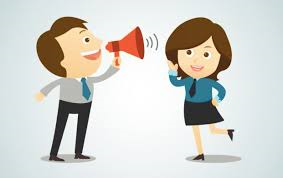 Listen
Hear the official’s point of view
Ask clarifying questions
Be Polite and Show Respect
Never call the official any demeaning name
Thank them for listening
Thank them for the time they have given you
Send a written thank-you in which you again mention any points that have been agreed on.
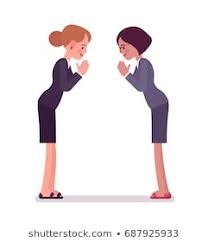 Resources
https://my.lwv.org/new-york-state
www.lwvny.org 
https://my.lwv.org/new-york-state/civics-education
https://www.lwvnyonline.org/advocacy/2017/CitizenLobbyist_NY_Feb26_2017.pdf